January 2024
Generation elements
Date: 2023-12-15
Authors:
Slide 1
Alex LUNGU, Samsung
January 2024
Abstract
This submission proposes a generic mechanism whereby elements that are found to cause interoperability problems when extended (typically due to faulty implementation by legacy devices) can be extended in a way that avoids these interoperability problems
Slide 2
Alex LUNGU, Samsung
January 2024
Problem
Implementations continually find innovative ways to misinterpret the spec in a way that breaks forward-compatibility
VHT STAs cannot cope when VHT APs advertise 160M support
WPA2™ STAs cannot cope when APs advertise more than one AKM suite in the RSNE
WPA3™ STAs cannot cope when APs advertise more than two AKM suites in the RSNE
APs cannot cope when STAs advertise more than one octet in the RSNXE
STAs cannot cope when APs advertise too many extended capabilities
etc.
… or try to use new features and get it wrong
STAs implement FT incorrectly and so fail to roam
etc.
Slide 3
Alex LUNGU, Samsung
January 2024
Towards a solution
New PHY capabilities, and the corresponding (new) MAC capabilities, are already per-generation (HT/VHT/HE/EHT Capabilities element)
An “RSN override” mechanism has been proposed for the “number of AKM suites” problem(s)
Slide 4
Alex LUNGU, Samsung
January 2024
Solution
Introduce a Generation element that can encapsulate any “base” element
If the implementation sees that and knows about that generation, it uses the encapsulated element instead of the “base” element
Can stack Generation elements for a given “base” element; implementation uses the one for the latest generation it knows about
The Wi-Fi Alliance® already defines Wi-Fi generations, which gives a basis to build on
Slide 5
Alex LUNGU, Samsung
January 2024
Example(just an illustration!)
A Wi-Fi 7 or earlier device would just seethe base RSNE, and use RSNE 1 (e.g. just one AKM)
A Wi-Fi 8 device would see the Generation elementfor Wi-Fi 8, and use RSNE 2 (e.g. two AKMs)
A Wi-Fi 9 device would not see a Generation element for Wi-Fi 9,but would see the one for Wi-Fi 8, and use RSNE 2
A Wi-Fi 10 or later device would see the Generation element for Wi-Fi 10,and use RSNE 3 (e.g. three AKMs)
Slide 6
Alex LUNGU, Samsung
January 2024
Additional considerations
Mechanism could be used for transition modes
E.g. could have done WPA3 on top of WPA2, rather than as WPA3-TM
Mechanism could be used to override only part of an element
Reduce cost of moral hazard (beacon bloat)
Early testing would help catch interop issues
Avoid penalising nonbroken implementations
Mechanism would only be used where imperative
Avoid penalising nonbroken implementations + reduce cost of moral hazard (beacon bloat)
Could be applied to non-infrastructure BSSes
E.g. TDLS, Wi-Fi Direct®, Wi‑Fi Aware™
Could restrict a given Generation element to a specific generation
As opposed to that and all subsequent generations (unless itself overridden)
Not necessarily exactly per-Wi-Fi-generation
E.g. if need to fix the RSNE again for Wi-Fi 8 R2
Slide 7
Alex LUNGU, Samsung
January 2024
Implementation details
Can obviously have multiple Generation elements per generation
Many options for Generation element ID:
<255 (about 20 available?)
<255 with extra octet to specify generation
255 with element ID extension (many available)
255 with element ID extension and extra octet to specify generation
vendor-specific element (e.g. WFA), probably with extra octet to specify generation
The ones without the extra octet are a bit safer (against yet more misimplementation…)
If not vendor-specific, ANA should allocate
Most requests likely to come from the Wi-Fi Alliance
Could allow >1 encapsulated element per Generation element
Element fragmentation would need slight tweaking
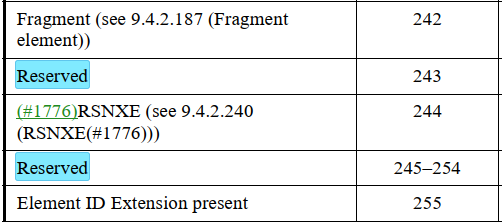 Example
Slide 8
Alex LUNGU, Samsung
January 2024
Straw poll
Generation elements should be developed as a generic mechanism for solving forward-compatibility issues with legacy implementations

Y
N
A
Slide 9
Alex LUNGU, Samsung
January 2024
References
RSN overriding, 23/1857
Slide 10
Alex LUNGU, Samsung